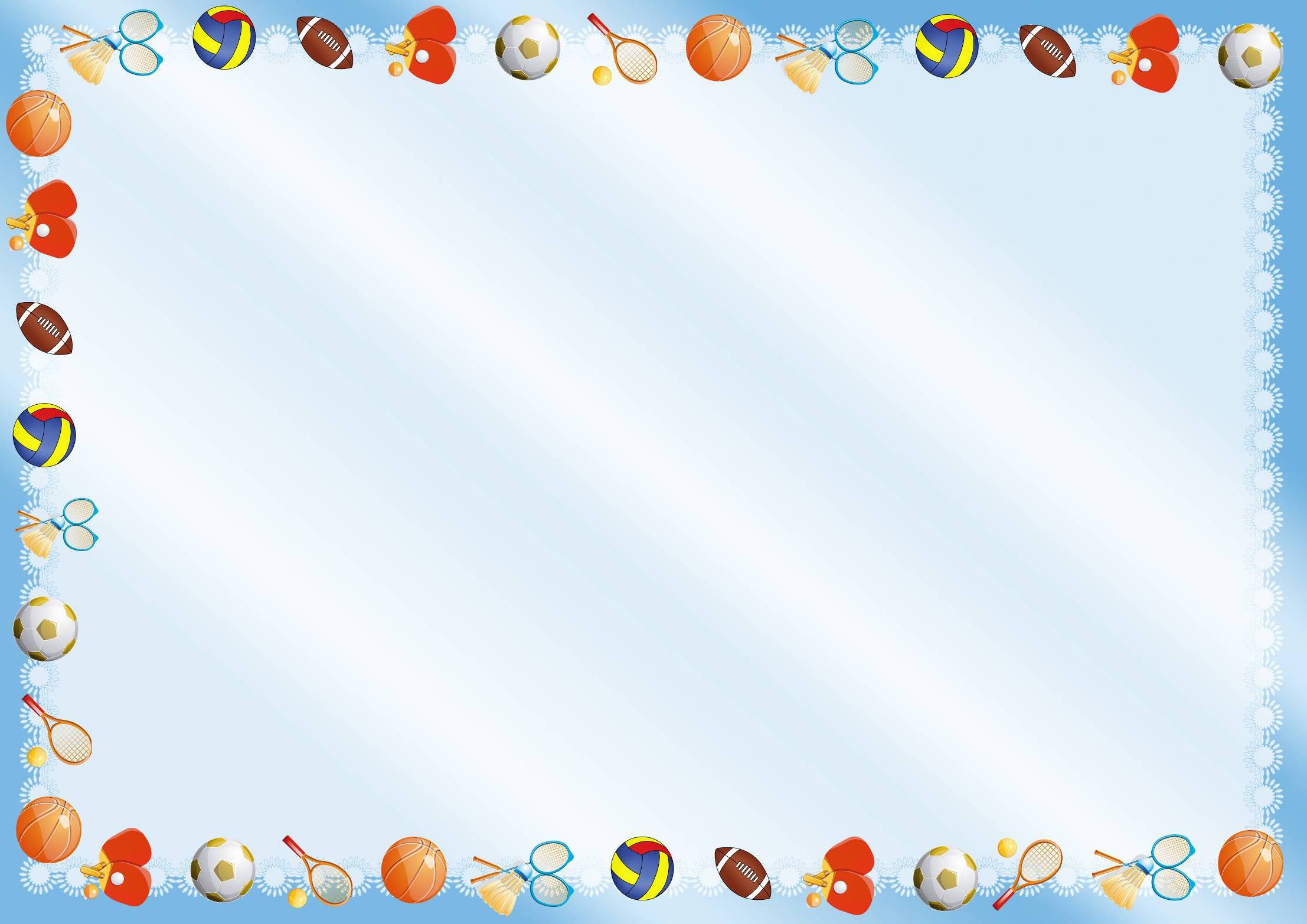 муниципальное бюджетное дошкольное образовательное учреждение детский сад «Светлячок»
р.п. Шаранга
Проектная деятельность: «Создание здоровьесберегающей среды в условиях ФГОС ДО»
Проект по профилактике плоскостопия у детей второй группы раннего возраста 
«Топтыжкины ножки»
Срок реализации: 2018-2017г
Выполнила воспитатель Рогожникова Н.П.
2018г.
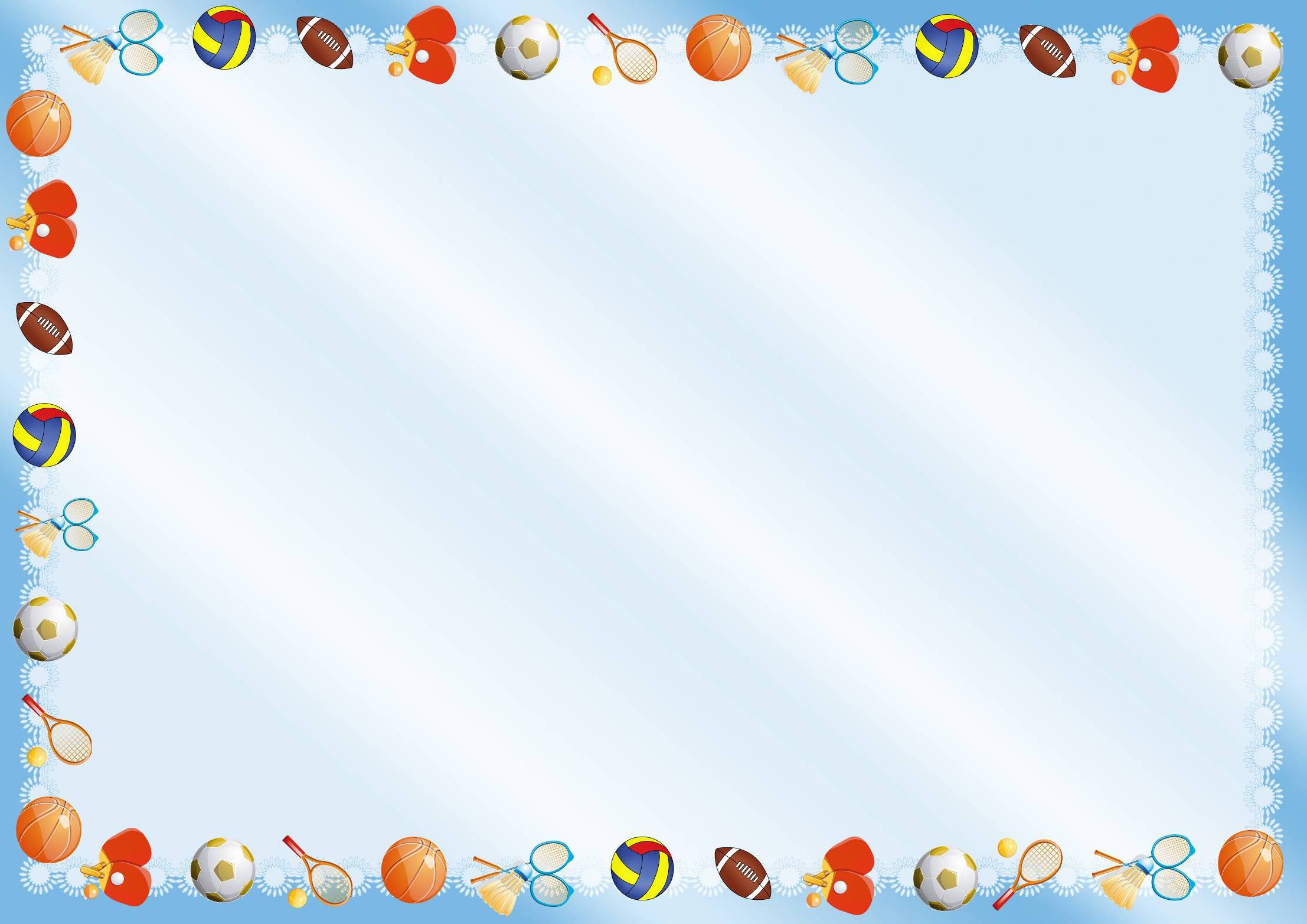 Актуальность:
Детская стопа очень хрупкий и важный механизм, от работы которого зависит правильное формирование всего опорно-двигательного аппарата. Этот механизм ежедневно подвергается огромной нагрузке. Основными  причинами развития плоскостопия у детей дошкольного возраста являются:
 1 слабость мышц и связочного аппарата, принимающих участие в поддержании свода стопы;
2.неправильная обувь;
3.Для многих детей хождение босиком по неровной поверхности осуществляется только в детском саду.
4. По результатам анкетирования выяснилось, что родители  мало внимания уделяют  проблеме профилактики плоскостопия у детей.

Плоскостопие, ставится к пяти годам, так как у детей раннего возраста стопа в виде «мягкой подушечки», но все профилактические меры обязательно необходимо проводить в раннем возрасте.

Проект предоставляет возможность профилактике плоскостопия и закрепления  двигательных навыков в повседневной жизни и разных видах деятельности детей.
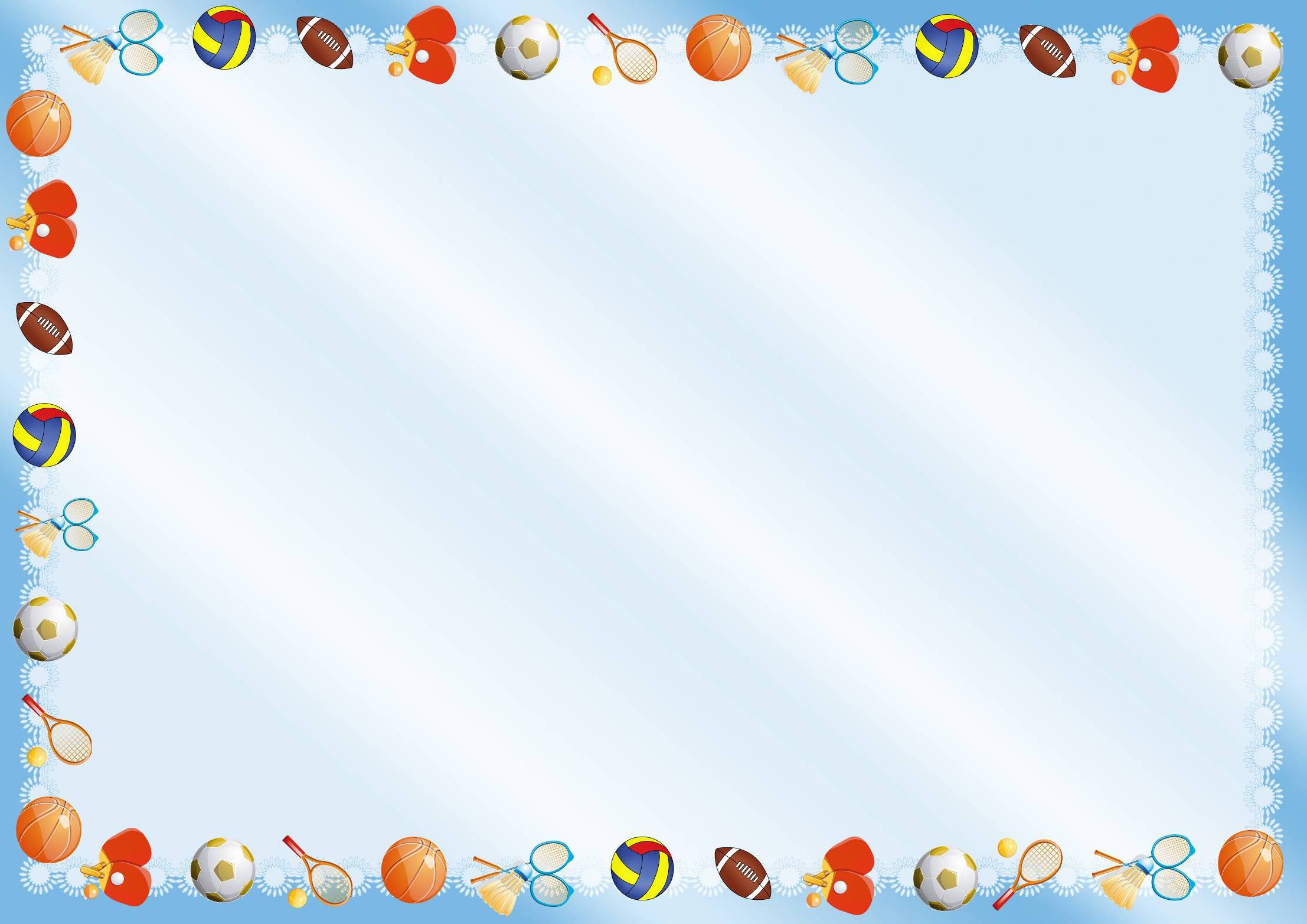 Цель:
 создание условий для профилактики плоскостопия путём взаимосвязи работы участников образовательного процесса.
Задачи:
1 профилактика плоскостопия и укрепление мышц стопы через различные игровые упражнения;

2.закаливание организма  путем босохождения;

3. углубление представлений родителей о профилактических мероприятий по плоскостопию;

4. формирование интереса, привычки к регулярным занятиям физическими упражнениями.

5.обогащение РППС необходимым оборудованием(массажные коврики , различной поверхностью).

6. создание картотеки игр и упражнений для профилактики плоскостопия и развития двигательных навыков.
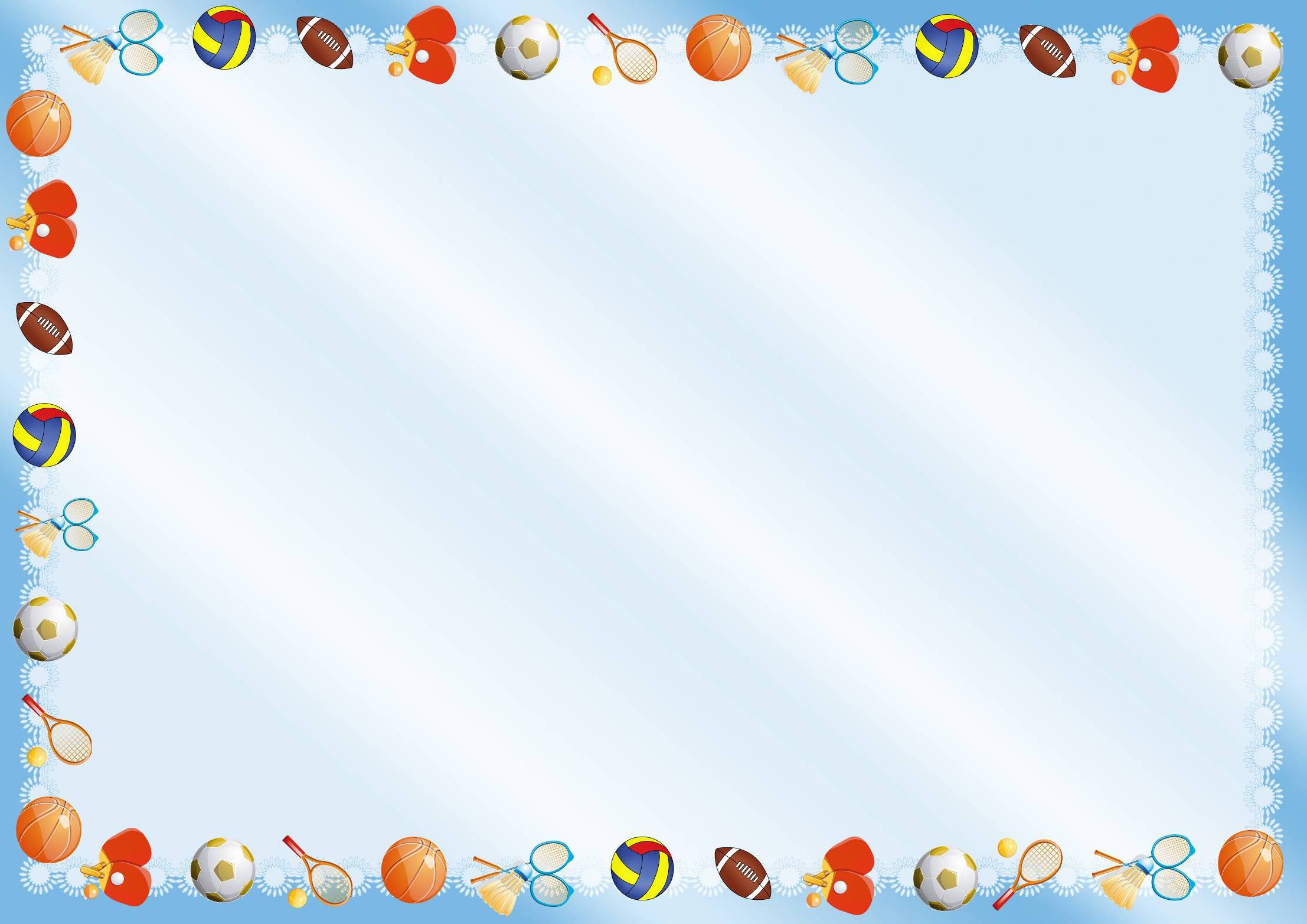 Ожидаемые результаты:

Взаимодействие педагогов и родителей, направленное на профилактику плоскостопия детей

У детей наблюдается повышенный интерес и потребность к босохождению, выполнению игровых упражнений.

Изготовлено и приобретено необходимое оборудование: массажные коврики (нестандартные и фабричные) , с различной поверхностью.

4. Создана картотека игр и упражнений для профилактики плоскостопия и развития двигательных навыков.

Срок реализации: 2017-2018 уч. Год.

Участники проекта: дети второй группы раннего возраста, родители, педагоги.
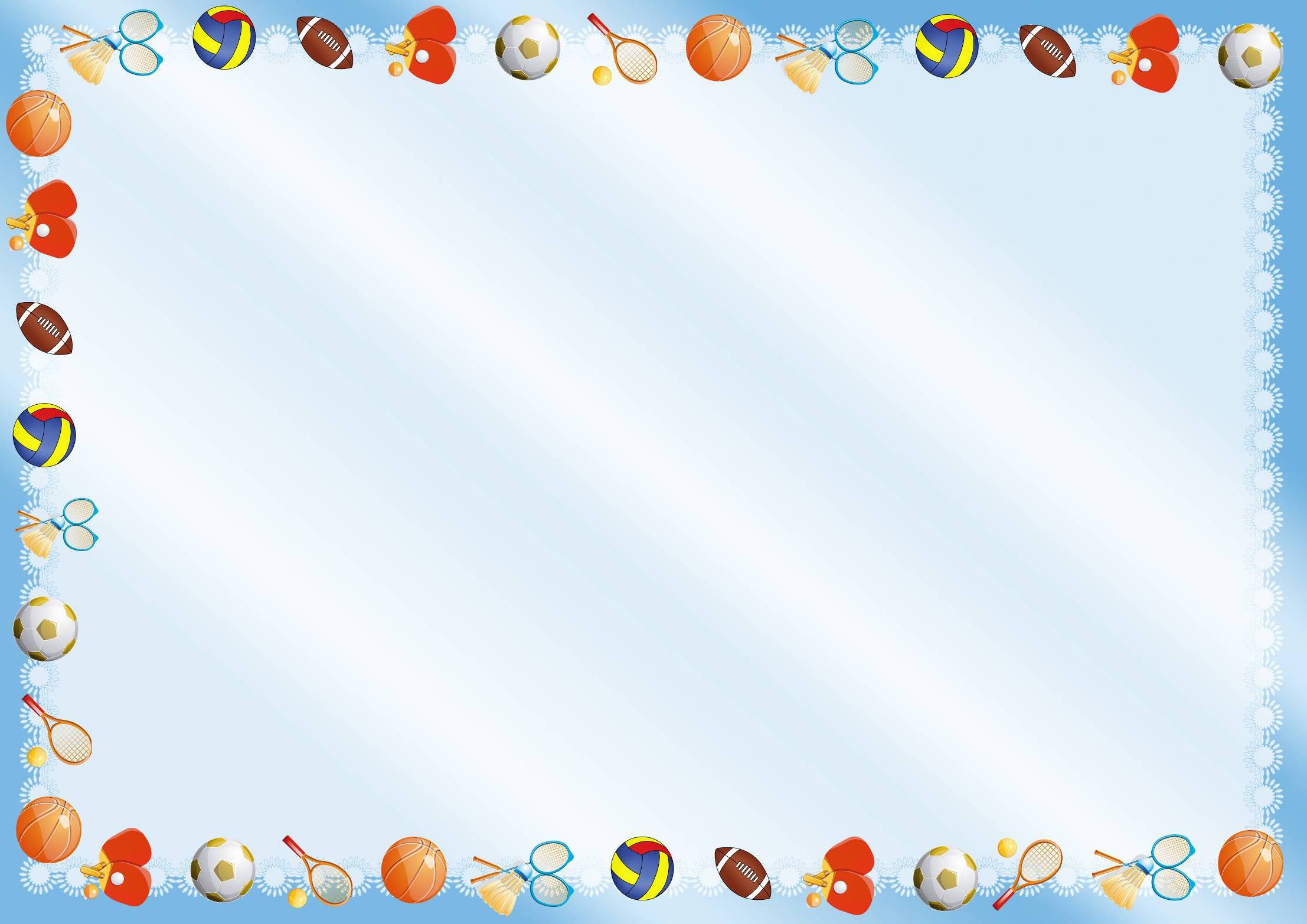 Работа над проектом осуществлялась в три этапа.
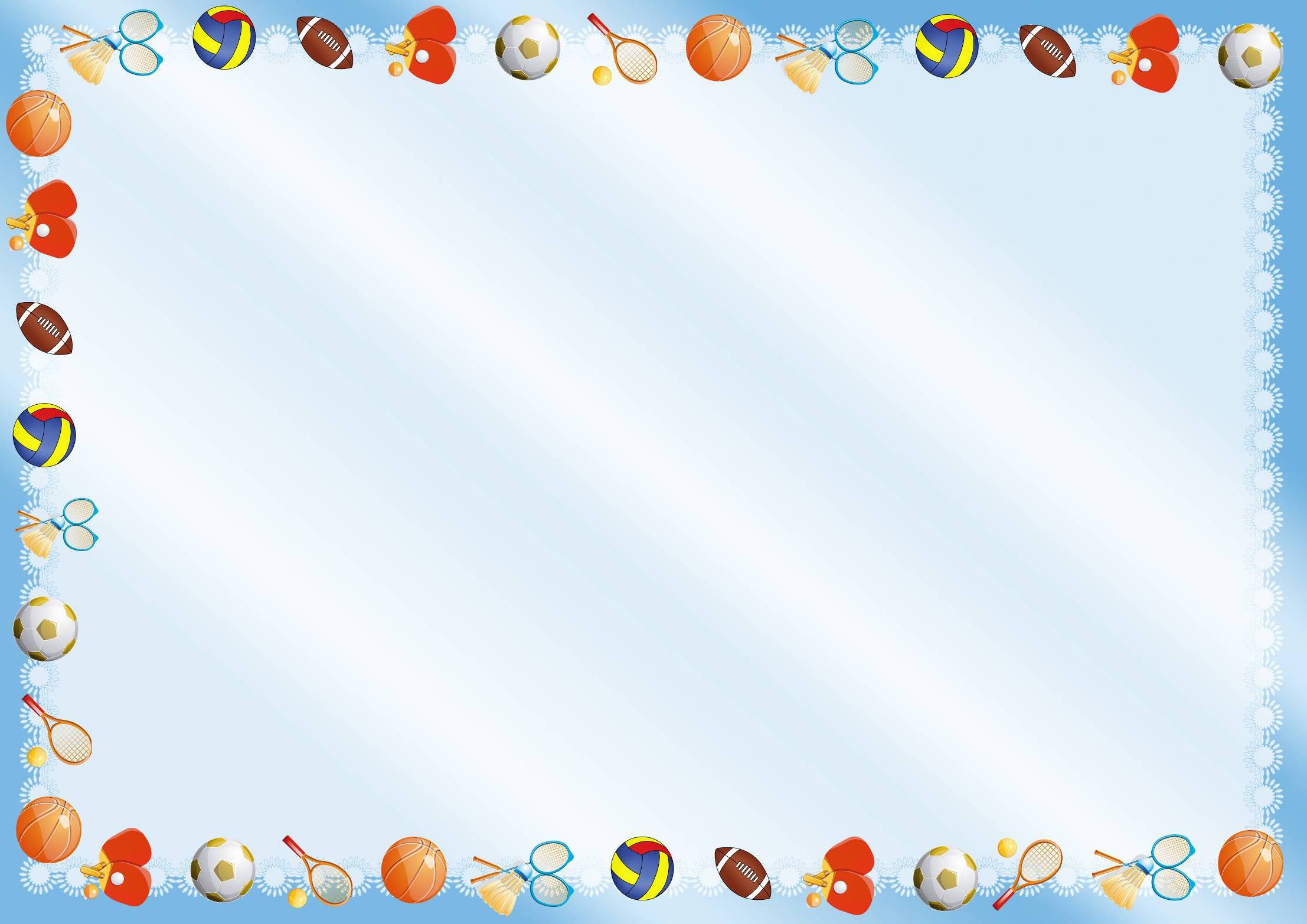 Сюрпризный момент  «Мышка и Мишка»
Подвижные игры
Методы и приёмы
Музыкальное сопровождение
Игровые задания и упражнения
Показ, объяснение
Художественное слово
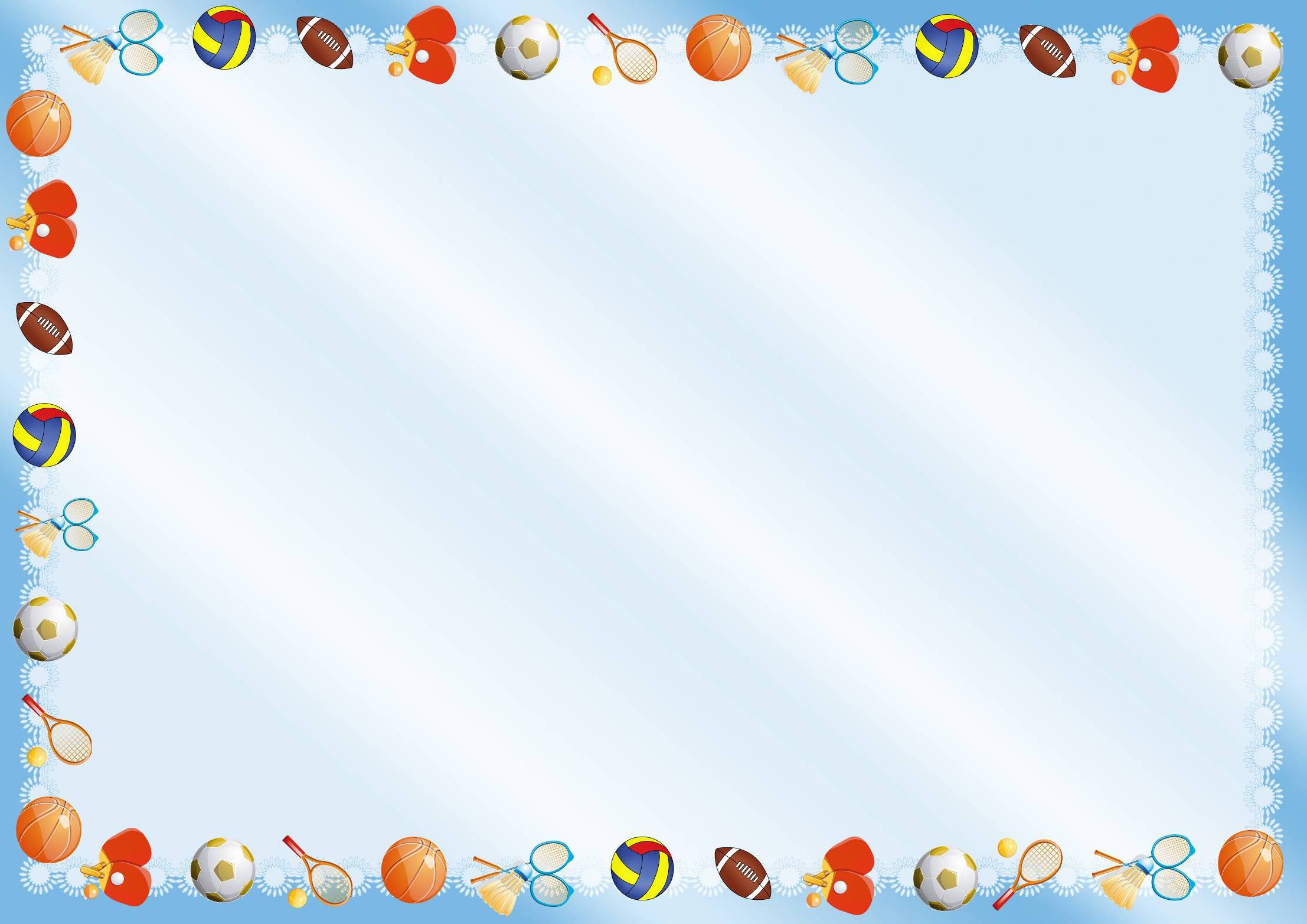 Гимнастика после сна
Утренняя гимнастика
Формы организации
Самостоятельная деятельность
Прогулка
Развлечения
ОД по физическому развитию
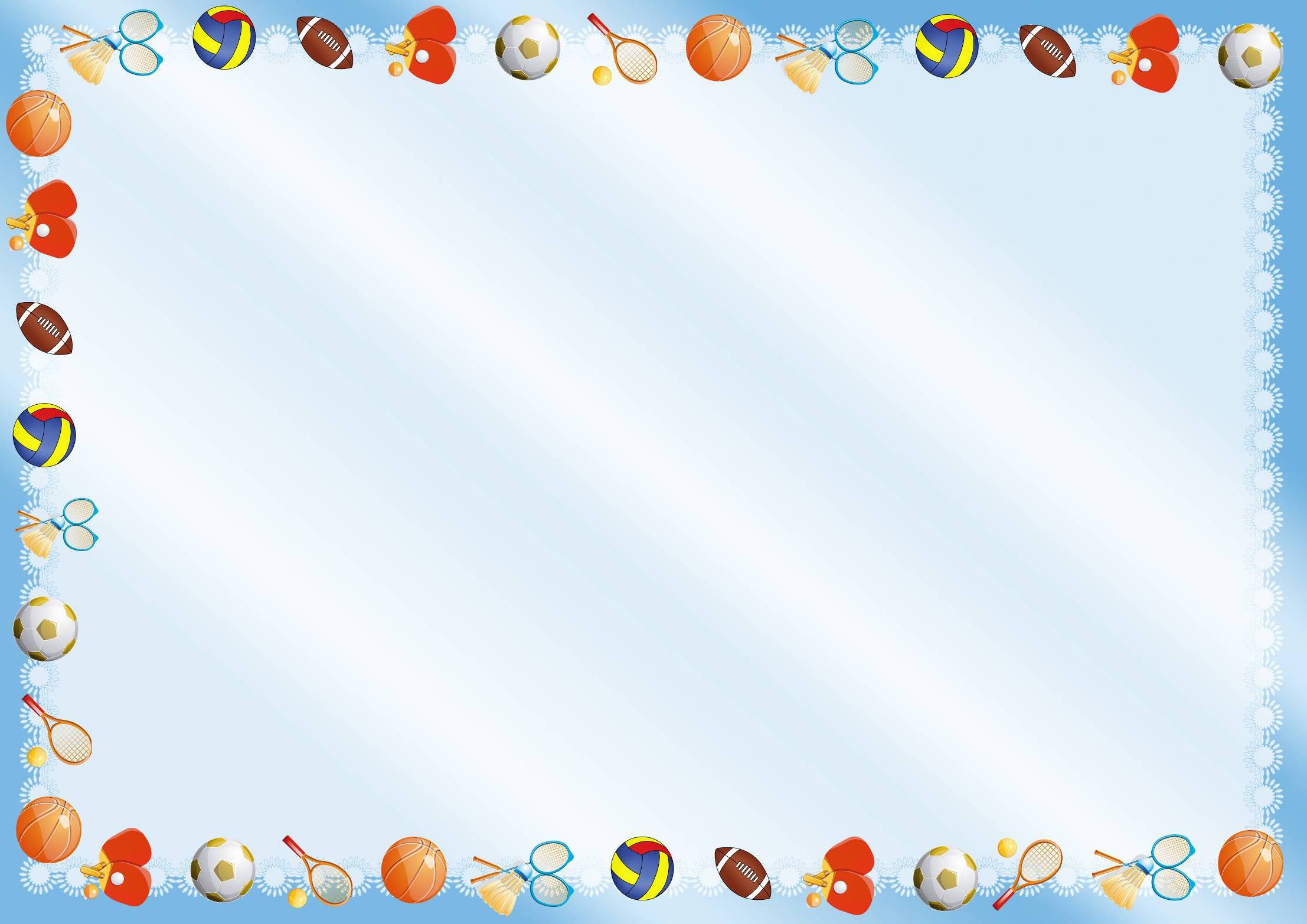 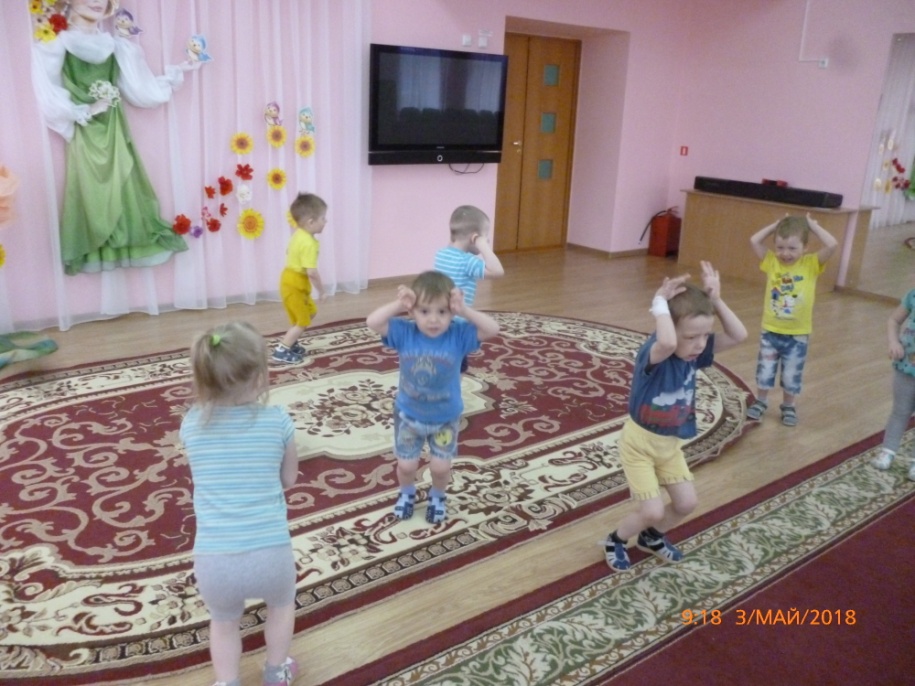 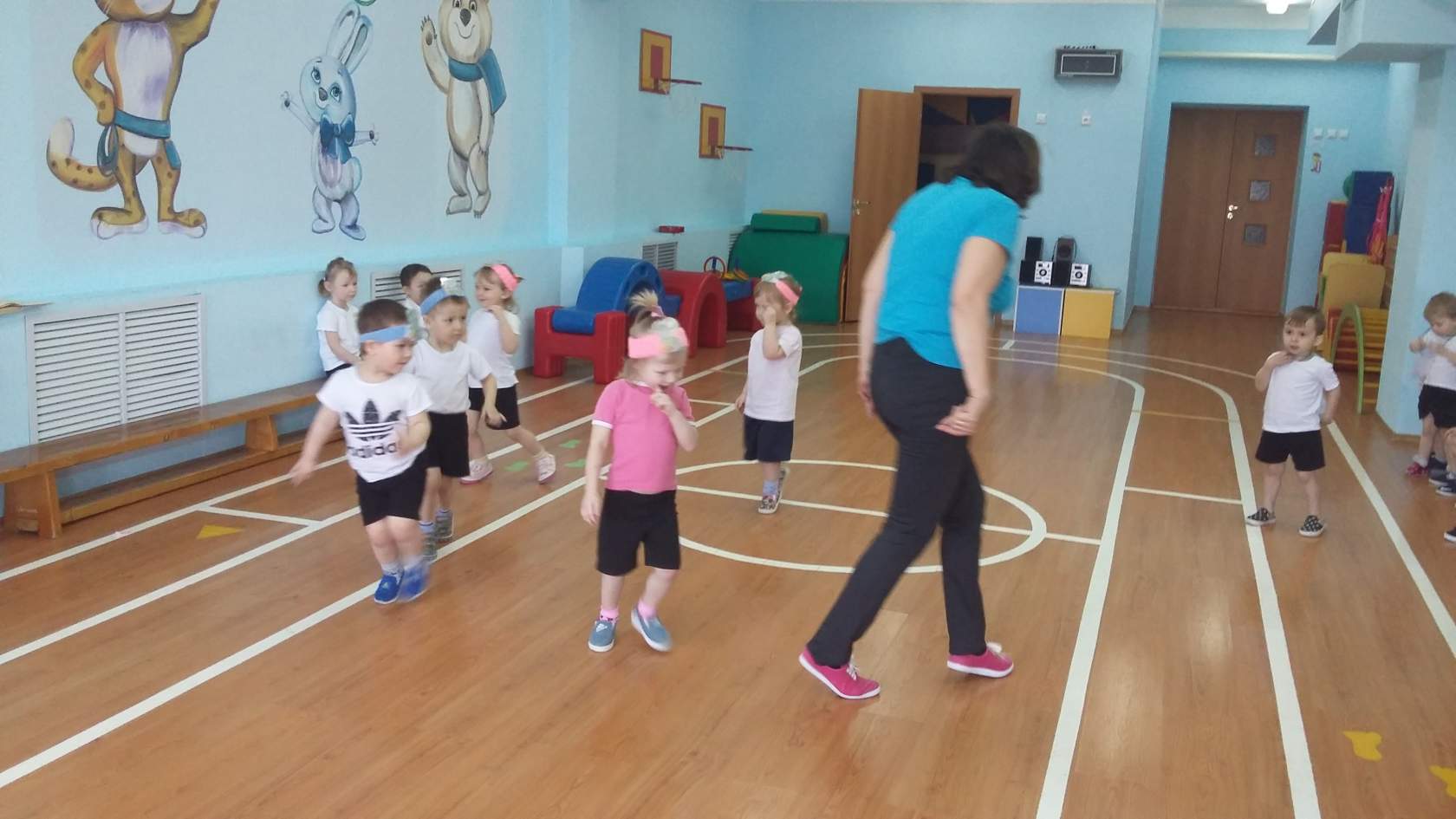 П/игра «Кот и мыши»(ходьба на носочках)
Игра-имитация «Зайчата»(под музыку)
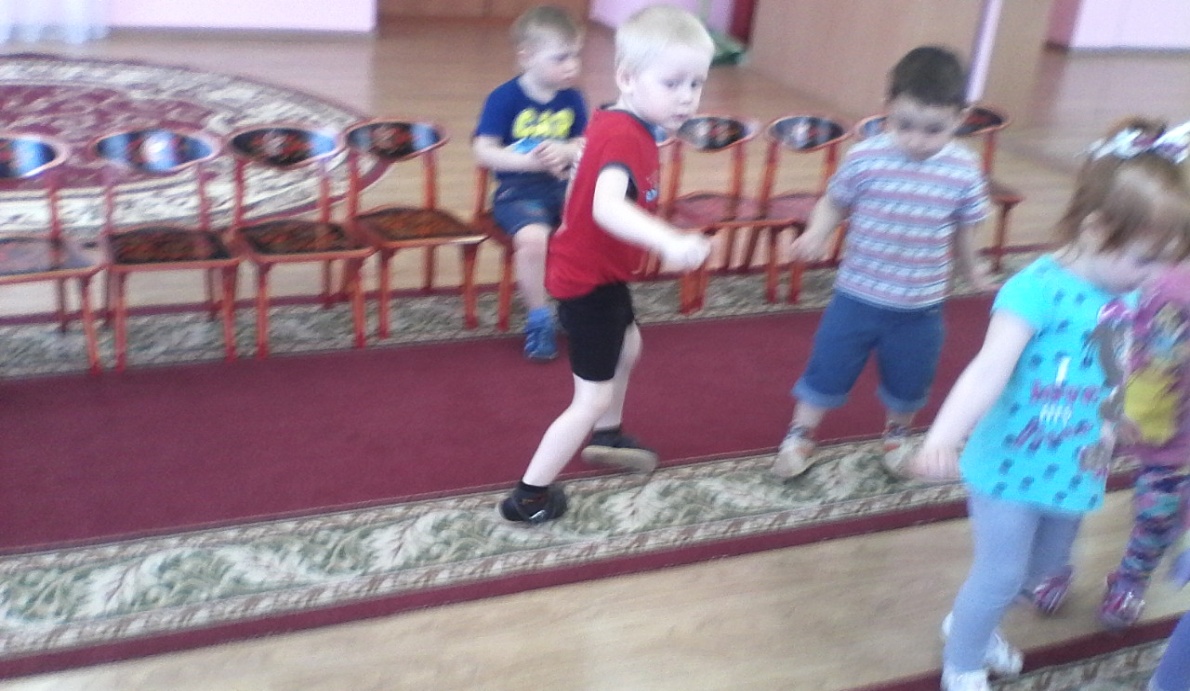 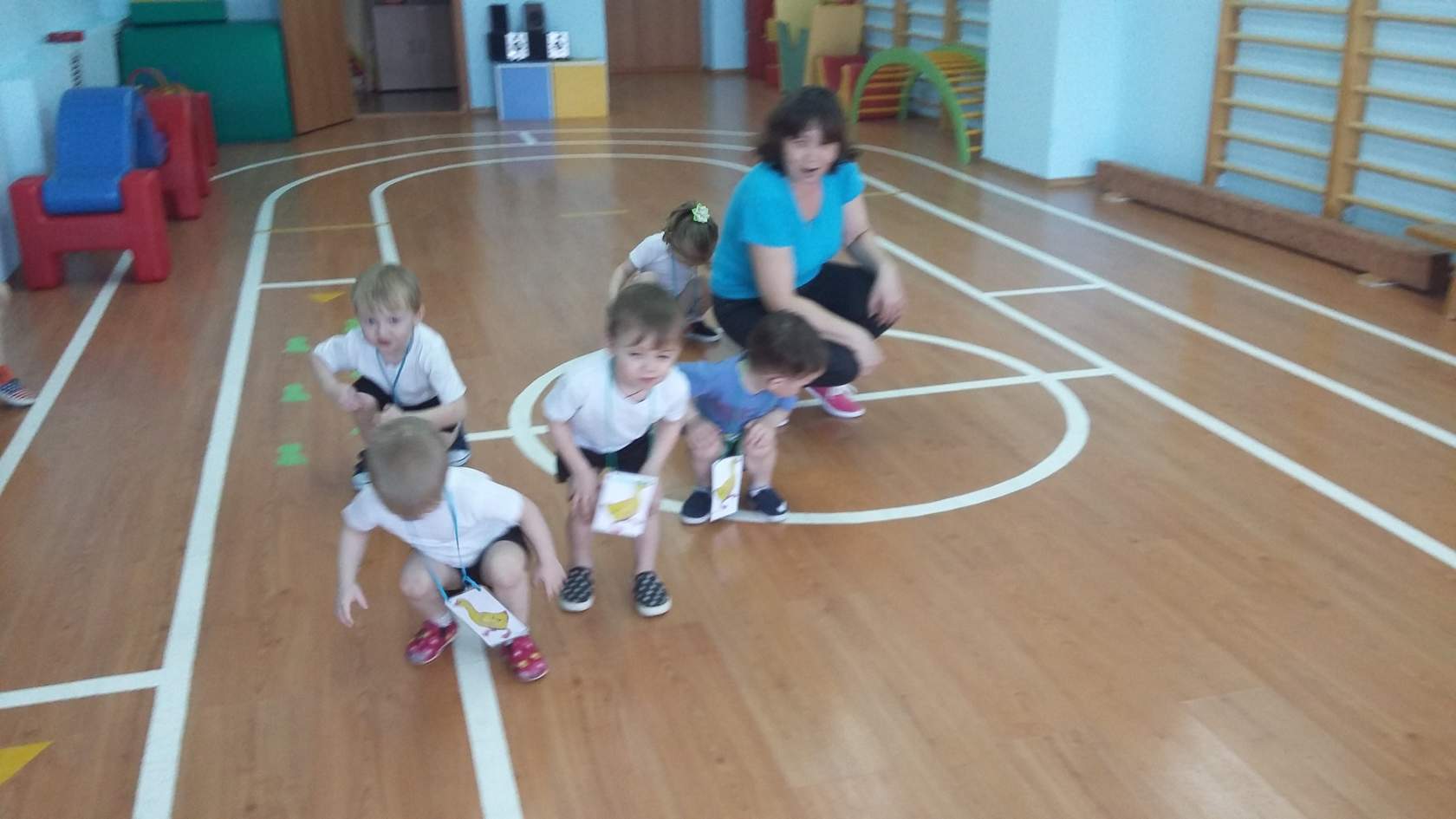 Игра-имитация «Мишки» (под музыку)
Игра-инсценировка «Гуси-гуси»
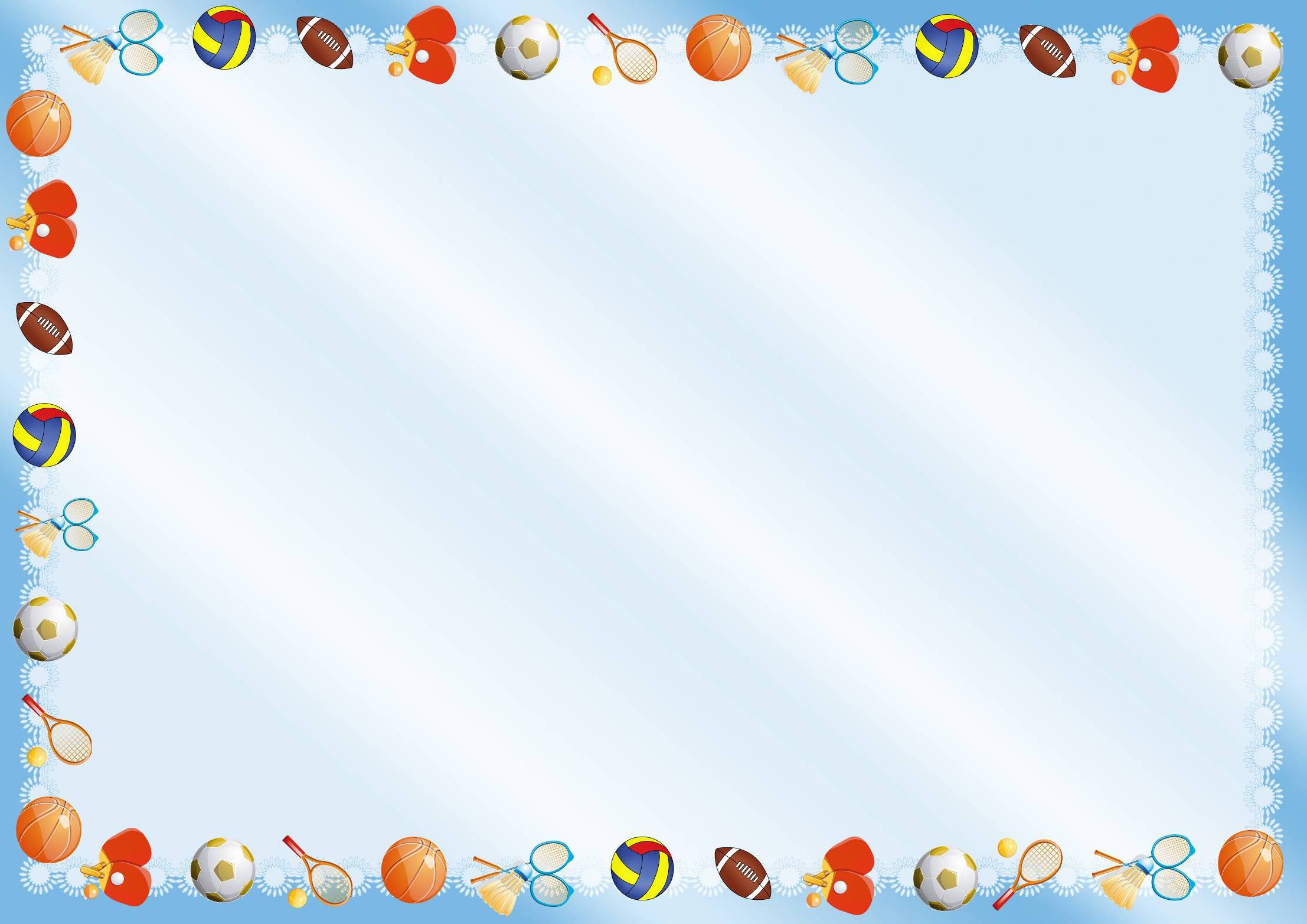 Ходьба по массажным дорожкам, коврикам
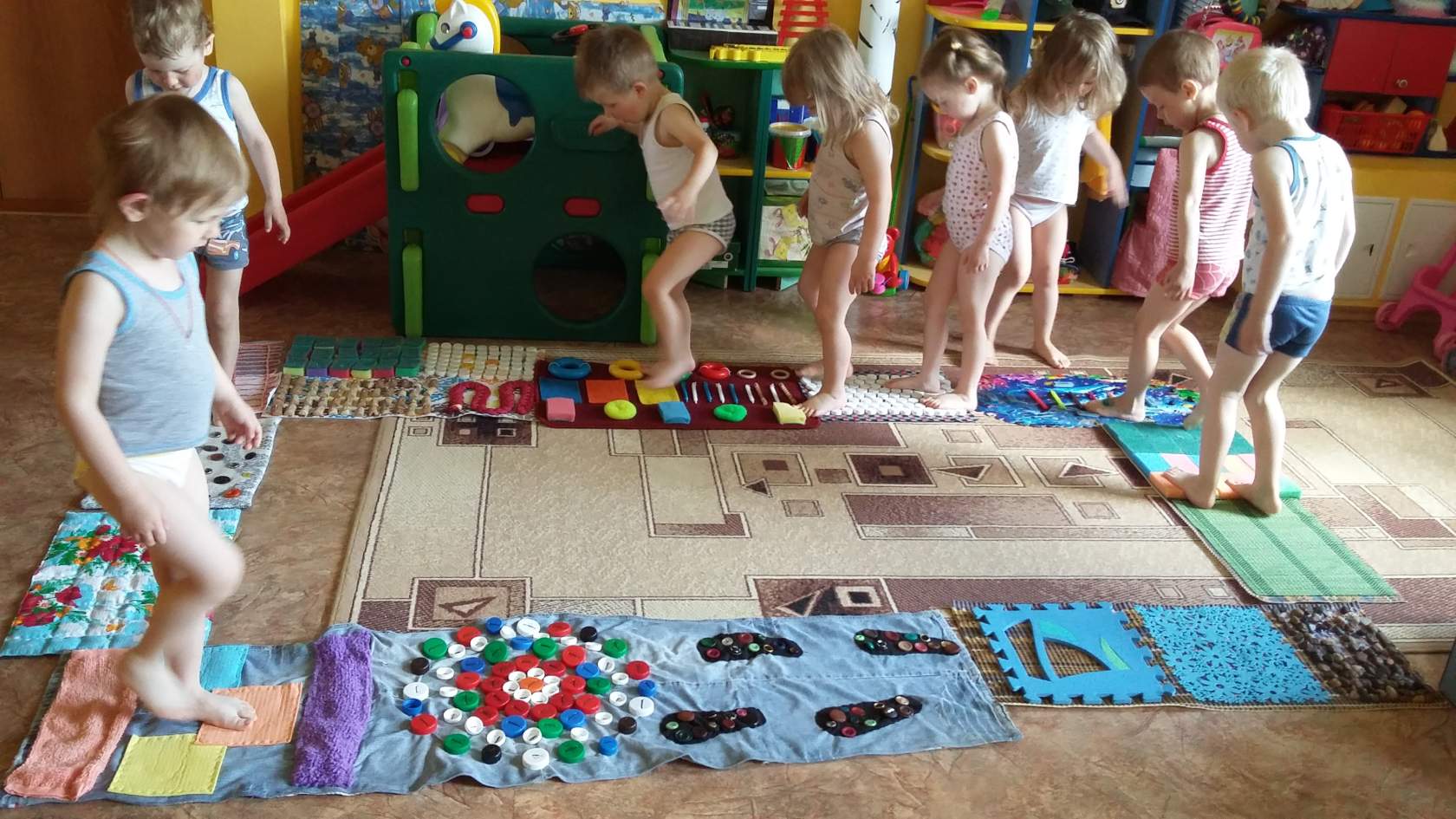 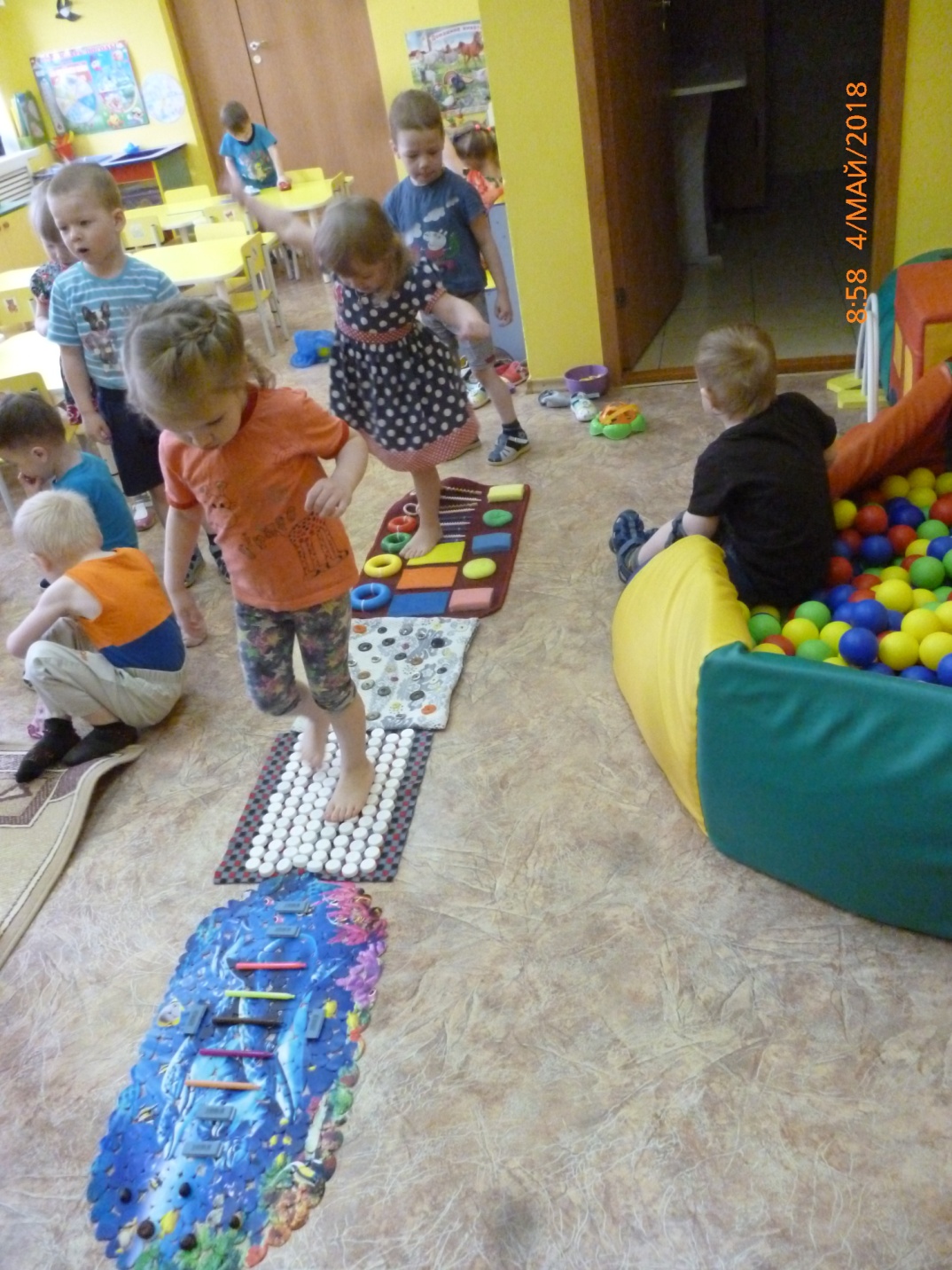 В самостоятельной деятельности
После сна И/У «Ходим кругом»
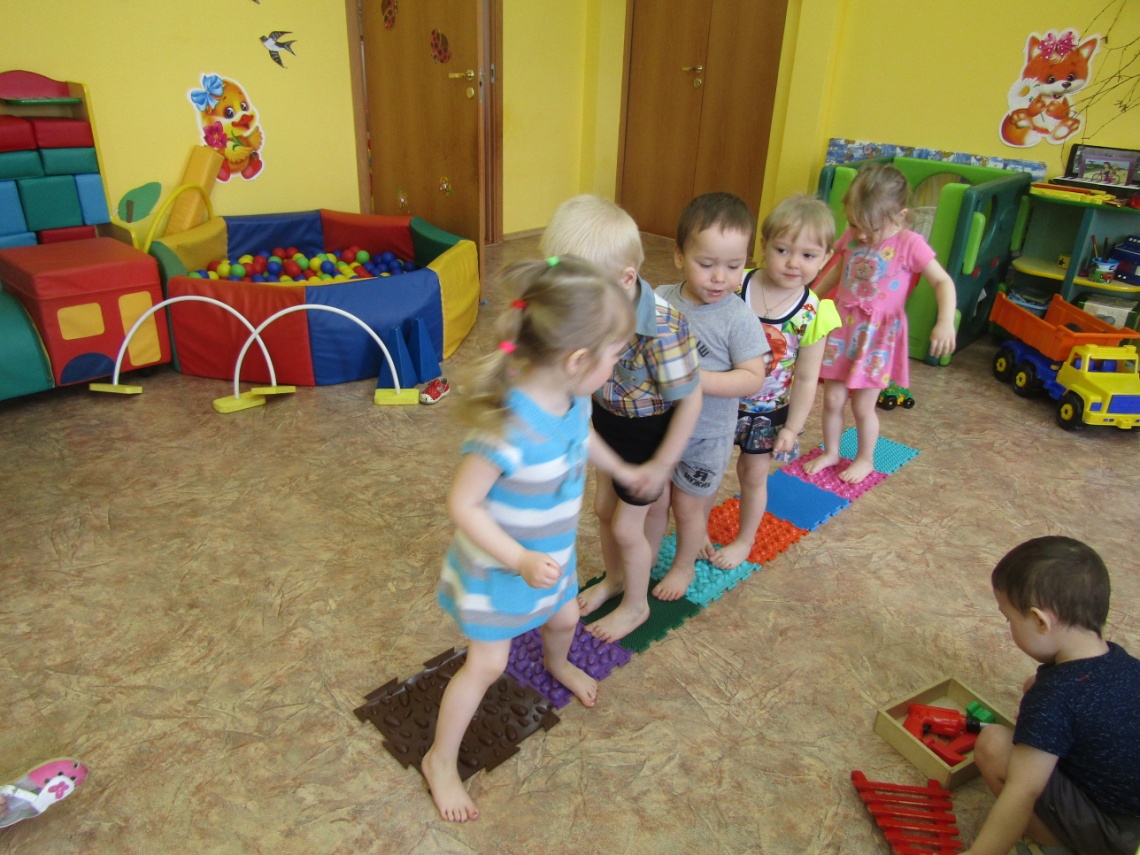 И/У «В гости к Мишке»
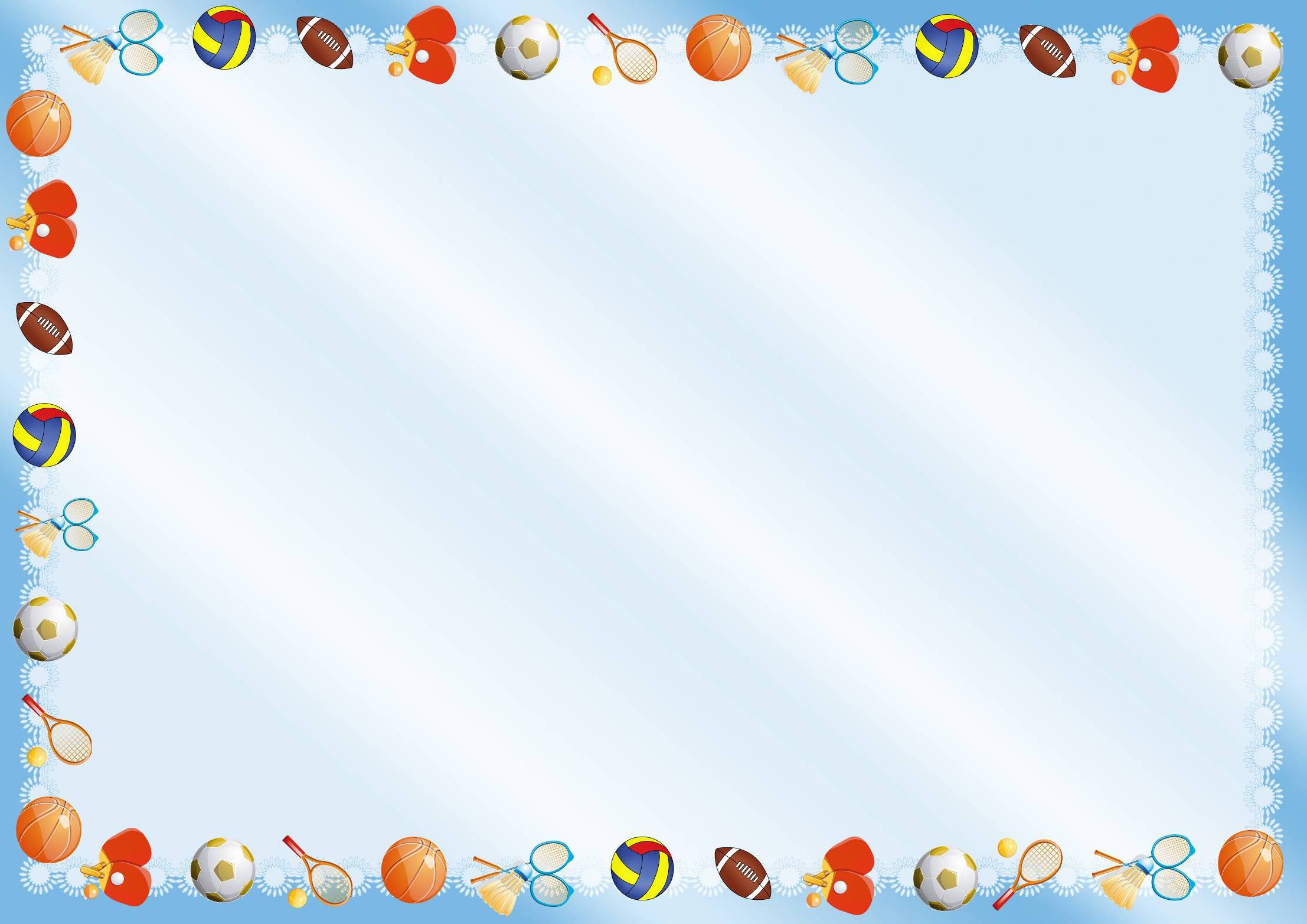 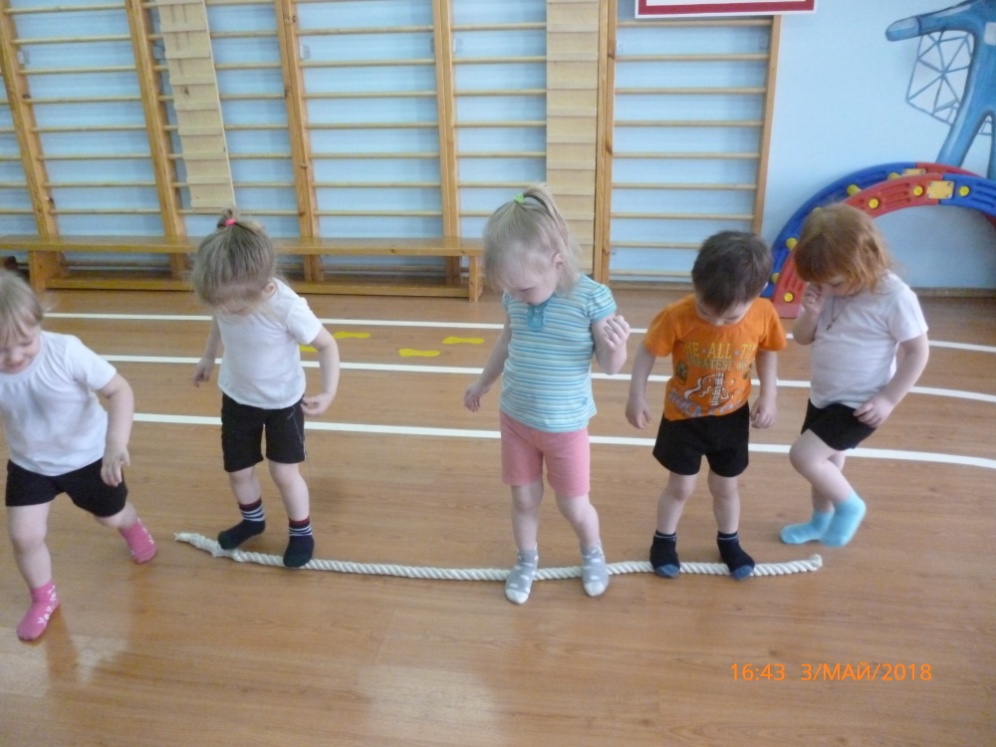 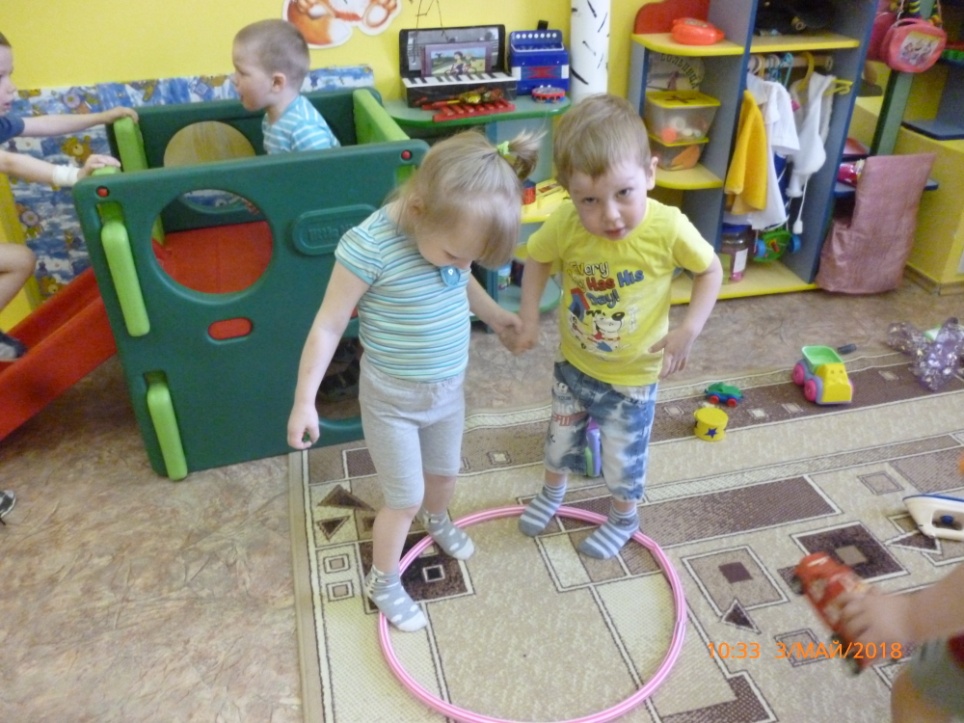 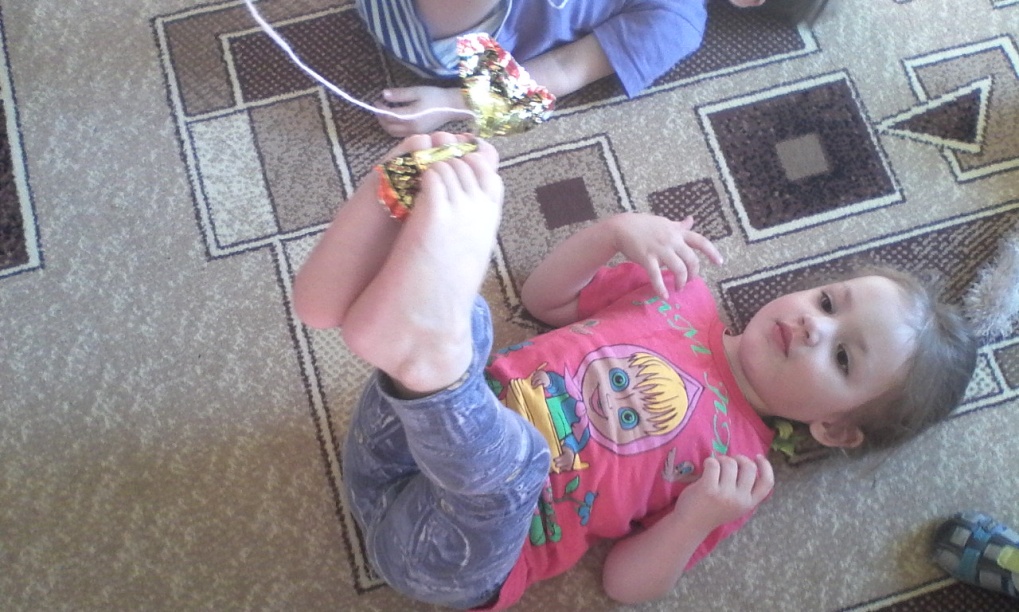 И/У «Канатоходцы»
И/У «Поймай бабочку»
И/У «Пройди по обручу»
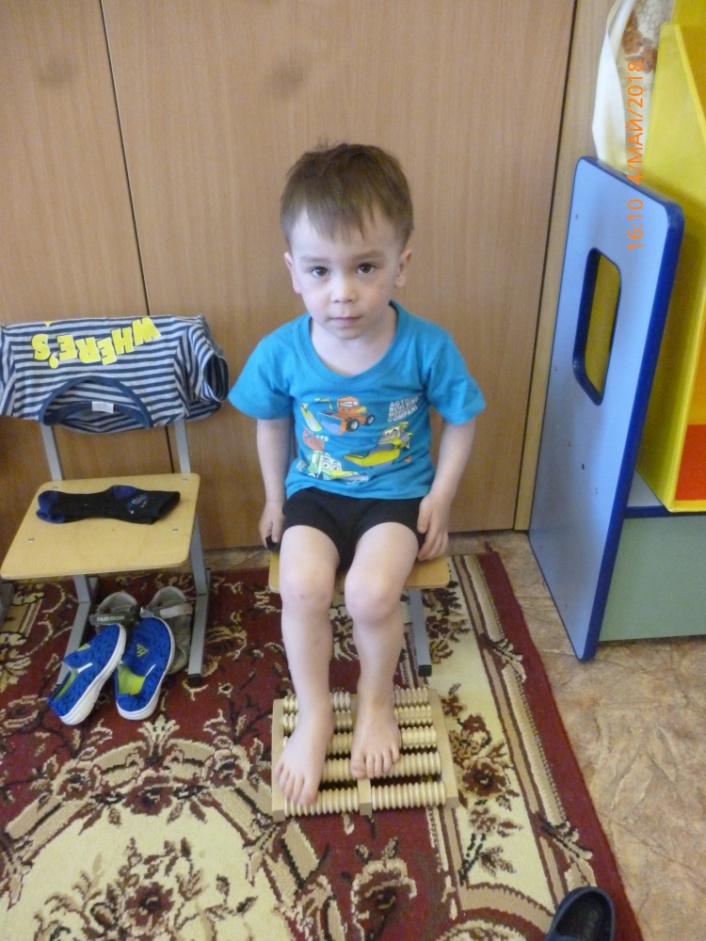 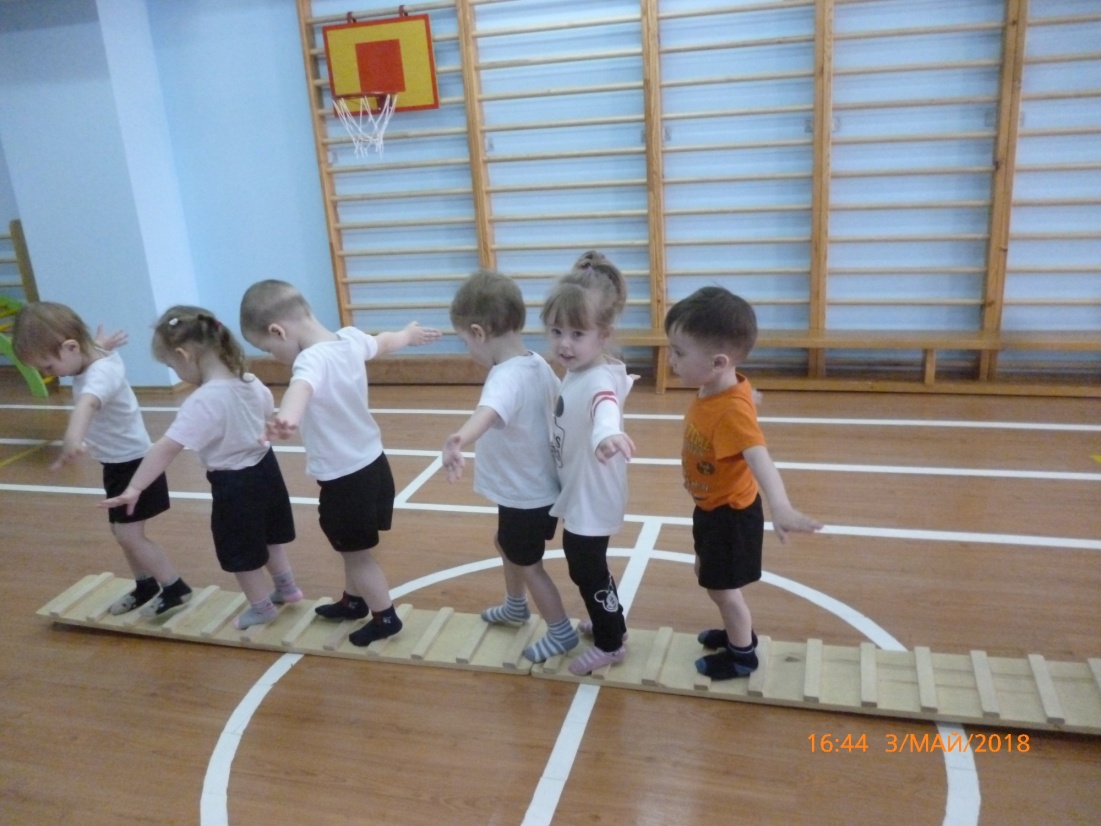 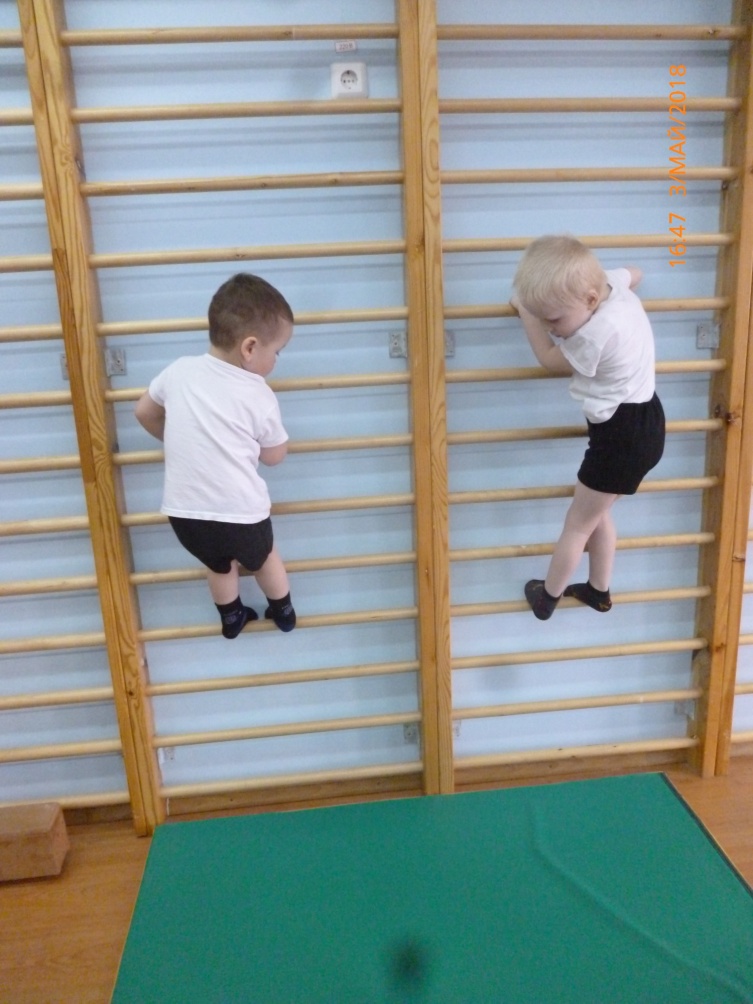 И/У «Обезьянки»
«По мосточку»
Массажёр «Колючий ёжик»
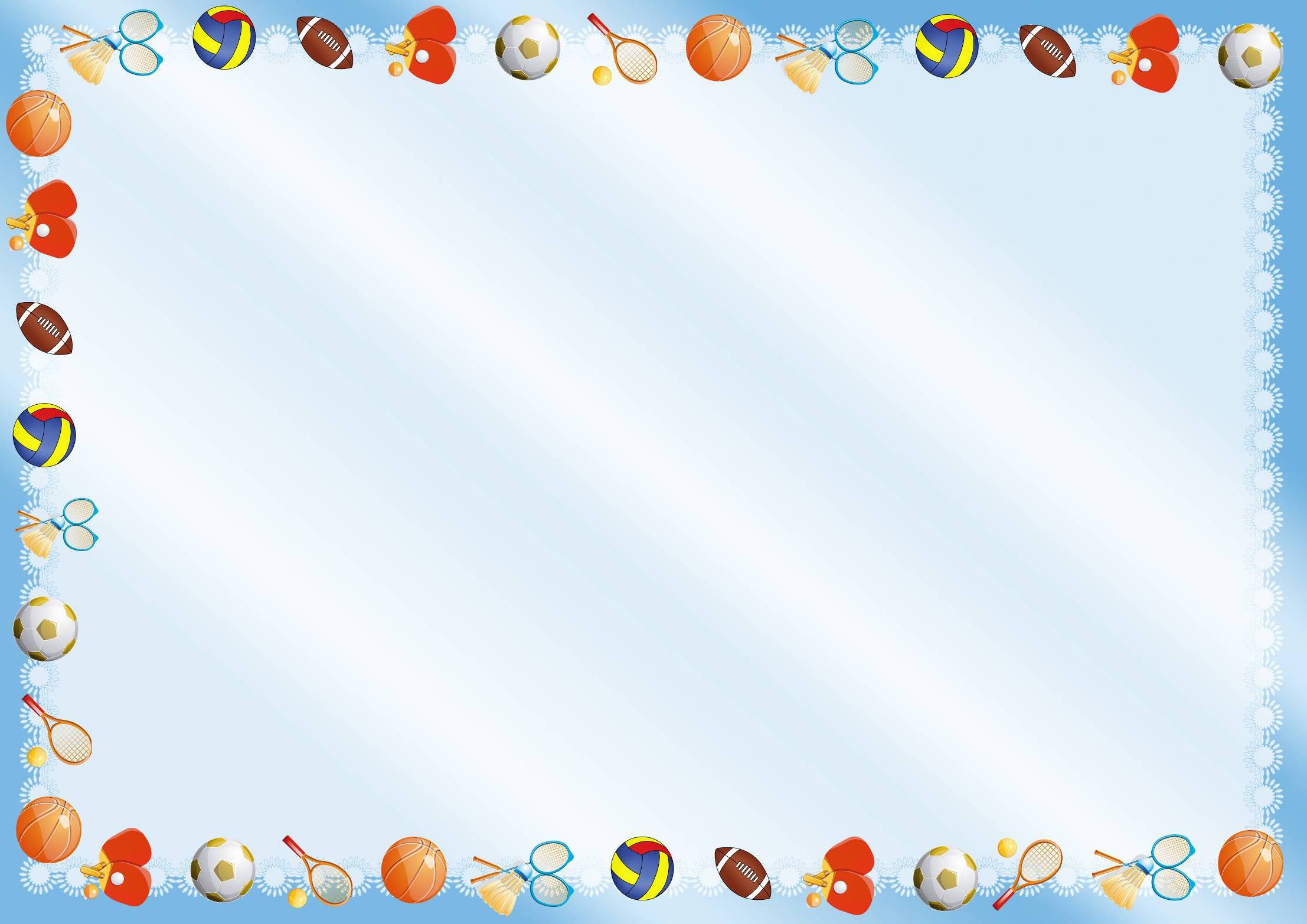 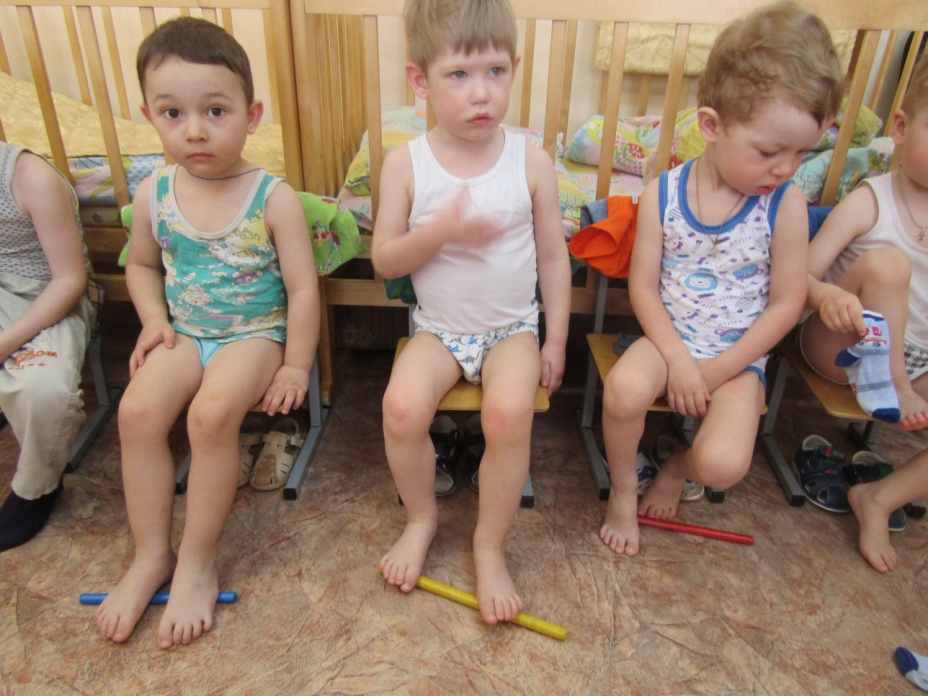 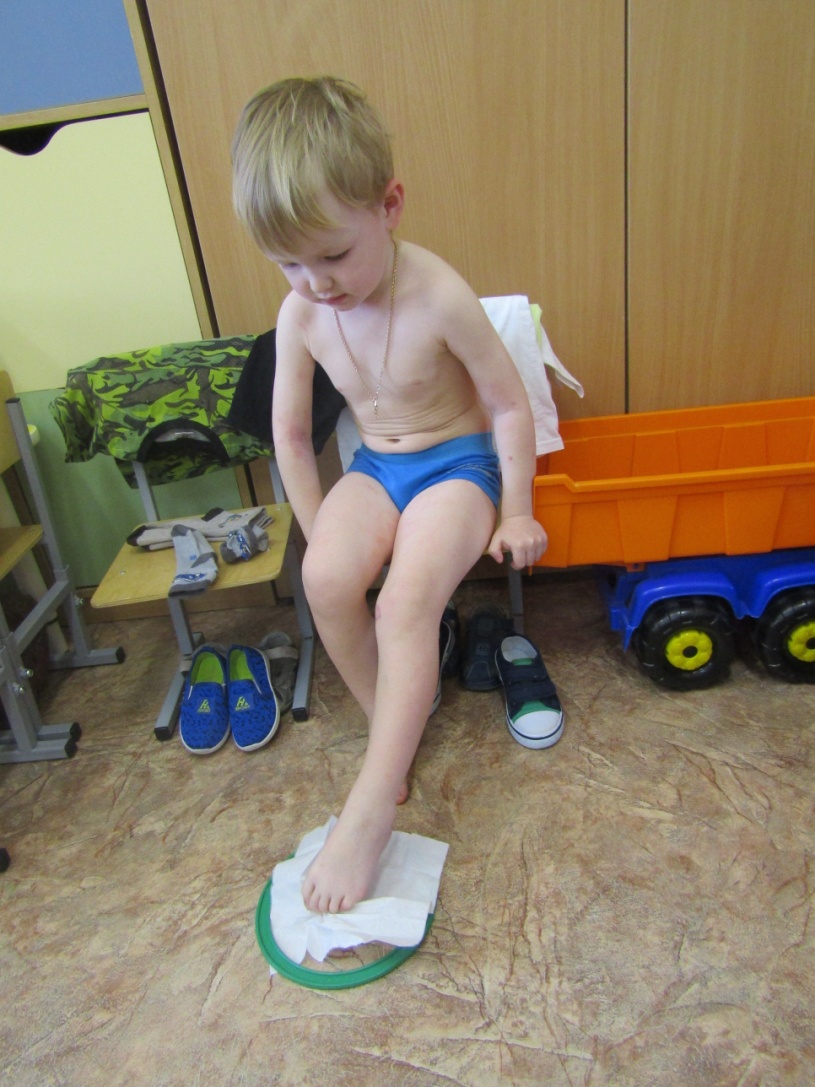 «Покатаем палочку», «Качели»
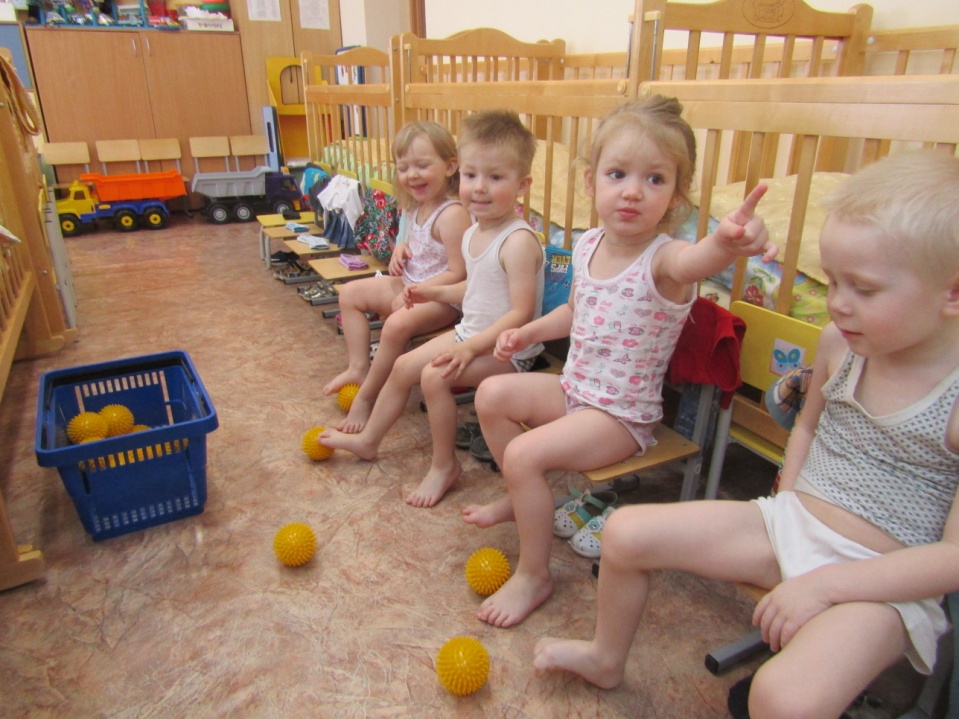 И/У «Покатай шарик ножками»
«Положи платочек в колечко»
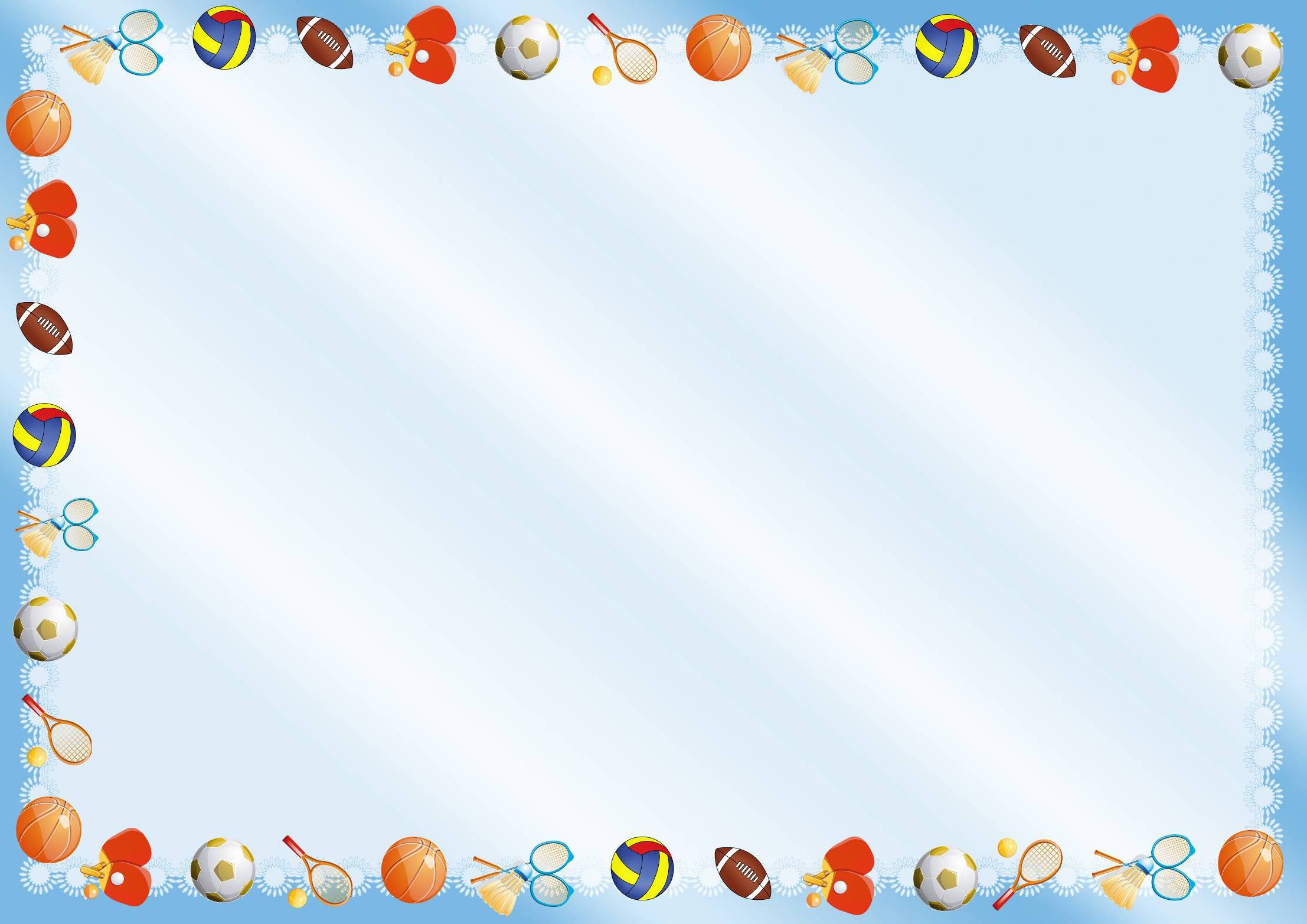 Результаты:
У детей наблюдается интерес к играм и упражнениям, проявление инициативы в босохождении, использовании массажных ковриков, массажных мячиков и др.
Родители приняли активное участие в изготовлении пособий; наблюдается повышенный интерес  по проблеме профилактики плоскостопия в домашних условиях.
Создана картотека игр и упражнений  по профилактике плоскостопия в сопровождении художественного слова.


Перспектива:
1.Изготовление пособия «Массажная дорожка» на площадке с использованием природного материала(камни, песок).
2. Пополнение картотеки и распределение игровых упражнений по тематическим неделям, изготовление карточек со схематичным изображением упражнений.
3. Продолжить обогащение РППС  в группе оборудованием по профилактике плоскостопия и формированию правильной осанки: «Следы», «Ладошки», массажные мячики разного диаметра и др.
4. Продолжить сотрудничество с родителями .
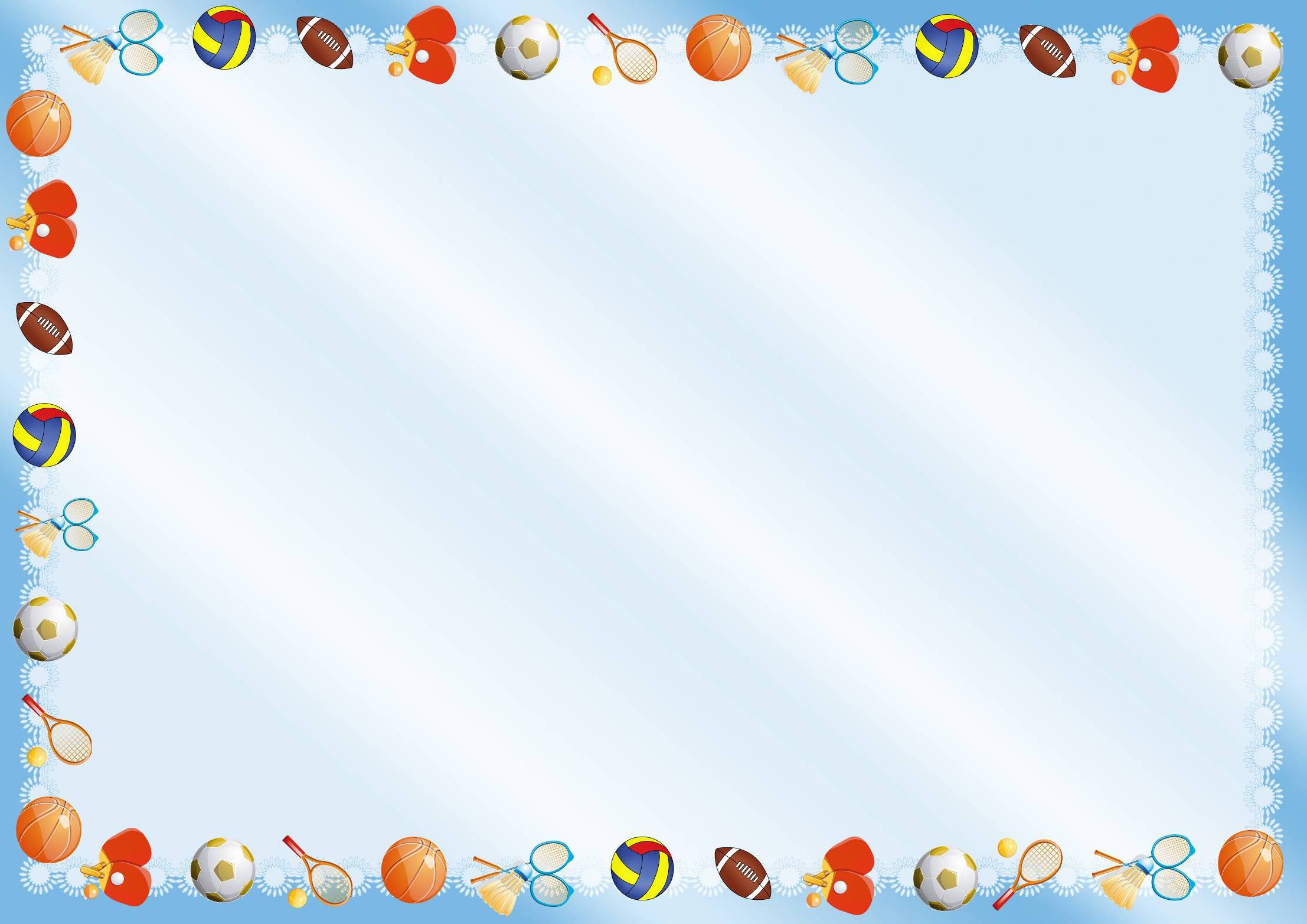 Используемые источники:
1. О.М. Литвинова, С.В. Лесина «Оздоровительная гимнастика. Комплексы  упражнений и игр по профилактике плоскостопия и нарушений осанки у детей»-Волгоград: Учитель.

2.  Т.Г. Анисимова, С.А. Ульянова «Формирование правильной осанки и коррекция плоскостопия у дошкольников: утренняя и лечебная гимнастика, занятия, игры, упражнения, комплексы»-Волгоград: Учитель.

3. Т.Е. Харченко «Бодрящая гимнастика для дошкольников»-ООО «ИЗДАТЕЛЬСТВО «ДЕТСТВО-ПРЕСС»,2015Г.

4. Т.Е.Харченко «Утренняя гимнастика в детском саду: для занятий с детьми 2-3 лет».-М.МОЗАИКА-СИНТЕЗ, 2016г.

5. Т.В.Миронова «Образование дошкольников при проведении режимных процессов: практическое пособие с использованием детского фольклора»-Волгоград:Учитель.

6. Э.Я. Степаненкова «Сборник подвижных игр для детей 2-7 лет»- М. МОЗАИКА-СИНТЕЗ, 2016г

Интернет ресурсы:nsportal.